O‘zbekiston tarixi
10
sinf
Mavzu: Turkiston o‘lkasi 1917-yil fevral-oktabr oralig‘ida
REJA:
2
2
1.Mustaqillik-Turkiston xalqlarining asriy orzusi.

 2.Fevral inqilobi va uning Turkiston o‘lkasiga ta’siri
REJA:
3
2
3.Rossiya Muvaqqat hukumatining Turkiston komiteti faoliyati
 4.Butunturkiston musulmonlari qurultoylari hamda “Sho‘roi Islomiya” va “Sho‘roi Ulamo” tashkilotlarining faoliyati.
MUSTAQILLIK - ASRIY ORZU
4
Turkiston mintaqasidagi milliy – ozodlik harakatlariga  jadidlar boshchilik qildilar.
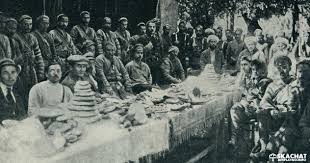 JADIDLARNING MAQSADI
5
Turkistonda islohotlarni bosqichma-bosqich amalga oshirish,  Turkistonda Muxtoriyat o‘rnatishning tinch  parlamentar yo‘li orqali mustaqillikka erishish.
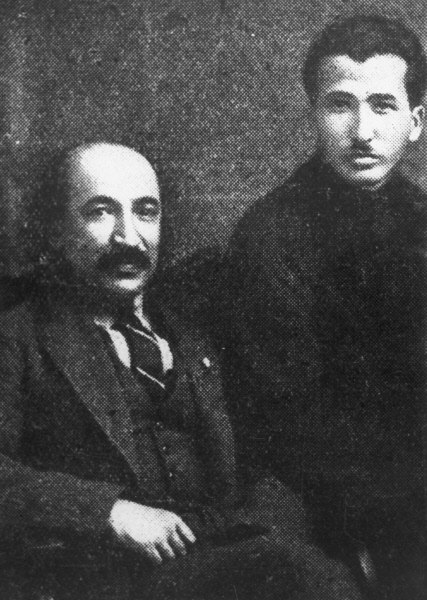 6
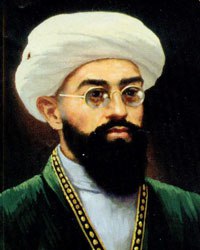 “HAQ OLINUR, BERILMAS!”

Mahmudxo‘ja Behbudiy
ROSSIYADA FEVRAL INQILOBI
7
1917-yilning 27-fevralida Rossiyada fevral inqilobi boshlandi.
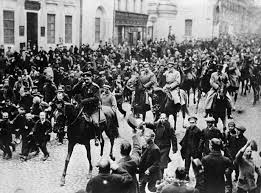 ROSSIYADA FEVRAL INQILOBI
8
Rossiya Imperatori  Nikolay II taxtdan ag‘darildi,
monarxiya tuzumi barham topdi.
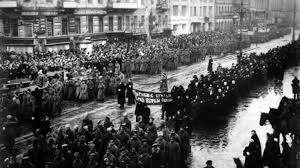 ROSSIYADA FEVRAL INQILOBI
9
Fevral inqilobi g‘alaba qozondi va Petrogradda Muvaqqat hukumati tuzildi.
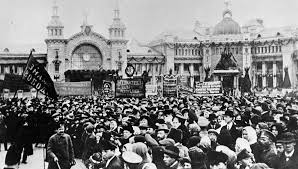 ROSSIYADA FEVRAL INQILOBI
10
1-mart kuni Moskva va butun mamlakatda yangi hokimiyat o‘rnatildi.
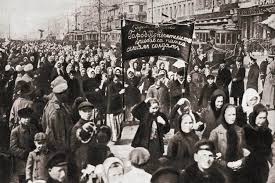 ROSSIYADA FEVRAL INQILOBI
14
Rossiyadagi Muvaqqat hukumatga Georgiy Lvov va Aleksandr Kerenskiylar boshchilik qildilar.
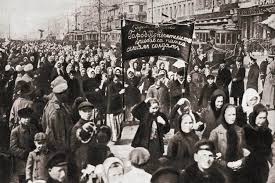 FEVRAL INQILOBI VA TURKISTON
12
Fevral inqilobi Turkiston o‘lkasi musulmon aholisini siyosiy jihatdan uyg‘otishda, demokratik o‘zgarishlarga boshchilik qilmoqchi bo‘lgan yangi kuchlarning siyosat maydoniga chiqishida turtki bo‘ldi.
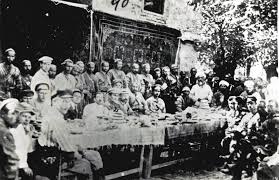 FEVRAL INQILOBI VA TURKISTON
13
Jadidlar vujudga kelayotgan  milliy demokratik kuchlarga boshchilik qildilar.
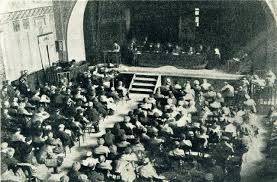 TURKISTON KOMITETI FAOLIYATI
13
TOSHKENT 1917-YIL  2-MARTDA
Ishchi deputatlari Soveti tuzilgan edi. Muvaqqat hukumati tuzilgach, general N.Kuropatkin va uning yordamchilari qamoqqa olindi.
TURKISTON KOMITETI FAOLIYATI
15
1917-YIL 7-APRELDA TURKISTON KOMITETI TUZILDI
Uning tarkibi 9 kishidan iborat bo‘lib,
komitetga Nikolay Shchepkin va Vladimir Nakivkin raislik qildilar;
Mahalliy aholi vakillaridan  M.Tinishboyev, Sadri Maqsudiylar kiritildi.
TURKISTON KOMITETI ASLIDA
16
Muvaqqat hukumati Turkiston o‘lkasi general-gubernatorligini Turkiston komitetiga almashtirish bilan mustamlakachilikdan iborat o‘lka boshqaruvini mohiyat e’tibori bilan avvalgicha qoldirdi, faqat uning nomini o‘zgartirdi, xolos.
TURKISTON KOMITETI ASLIDA
17
Turkiston komiteti bilan mahalliy, siyosiy va jamoat tashkilotlari hamda sovetlar o‘rtasida turli qarama-qarshiliklar vujudga keldi.
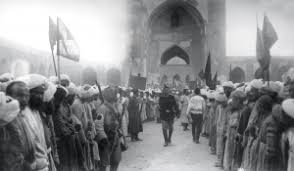 “Sho‘roi Islomiya”
18
“Sho‘roi Islomiya” ijtimoiy-siyosiy tashkiloti – 1917-yil 14-mart kuni Toshkent shahrida tuzildi; 
 Unga Ubaydulla Xo‘jayev rais qilib saylangan, tashkilot  a’zolari- Munavvar qori Abdurashidxonov, Mahmudxo‘ja Behbudiy, Mustafo Cho‘qayev, Ahmad Zaki Validiy
“Sho‘roi Islomiya”
19
Tashkilotning tarkibi Turkiston taraqqiyparvar jadidlaridan iborat bo‘lgan, “Sho‘roi Islom”-nomli gazeta chop etilgan.
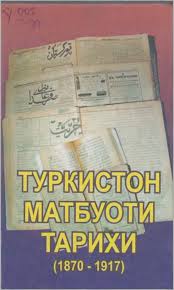 BUTUNTURKISTON MUSULMONLARI QURULTOYLARI
20
1917-yil 16-23-aprelda Toshkentda Butunturkiston musulmonlarining birinchi qurultoyi bo‘lib o‘tdi.
Bu tarixda Butunturkiston miqyosidagi ilk musulmonlar qurultoyi edi.
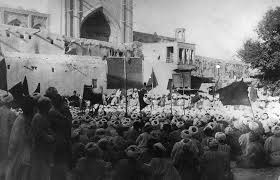 BUTUNTURKISTON MUSULMONLARI MILLIY MARKAZI
21
Unda TM Milliy Markazi - Turkiston o‘lka musulmonlar kengashi (Kraymussovet) tashkil qilindi. 
Mustafo Cho‘qay - rais, Munavvarqori Abdurashidxonov va Ahmad Zaki Validiy kotiblar bo‘lishdi.
TASHKILOTNING MAQSADI
22
o‘lkada islohotlar o‘tkazishni targ‘ib qilish;
mintaqadagi barcha musulmonlarni yagona g‘oya atrofida birlashtirish;
Turkistonga muxtoriyat maqomini berish uchun xalqni  kurashga chorlash.
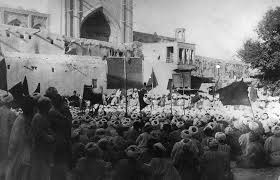 TASHKILOT  FAOLIYATI
23
1917-yil aprel oyidayoq tashkilotning Samarqand, Qo‘qon, Namangan, Andijon, Marg‘ilon, Marv, Turkiston, O‘sh va boshqa sho‘balari tuzildi.
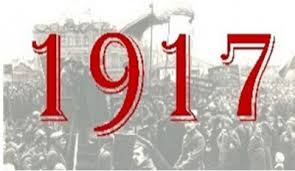 JADIDLAR VA ULAMOLAR O‘RTASIDA KELISHMOVCHILIKLAR
24
“Sho‘roi Ulamo” tashkiloti – 1917-yil iyunida “Sho‘roi Islomiya”dan ajralib chiqadi, Toshkent va Qo‘qonda faoliyat olib boradi 
 Sherali Lapin rais etib saylanadi.
 Tashkilot sho‘balari Qo‘qon, Samarqand Namanganda faoliyat olib boradi.
ULAMOCHILAR-ESKILIK TARAFDORLARI
25
Ulamochilarning maqsadi:
ichki siyosiy tuzilmada shariat qonunlariga qat’iy rioya qilish
 milliy-diniy qadriyatlarni yuksaltirishga da’vat etish
 madrasalarni iqtisodiy qo‘llab-quvvatlash 
 “al-Izoh” va “al-Isloh” nomli jurnallar chop etilgan.
“ITTIFOQI  MUSLIMIN”
26
1917-yil sentyabr oyida Toshkentda Turkiston va Qozog‘iston musulmonlari qurultoyi o‘tkazilgan. 
Unda ulamochilar va sho‘roi islomchilar o‘zaro birlashib, “Ittifoqi muslimin” siyosiy partiyasini tuzdilar.
27
1918-yil may oyida bolsheviklar tomonidan “Sho‘roi Islomiya” va “Sho‘roi Ulamo” tashkilotlari tugatildi.
TURKISTONDA UCH HOKIMIYAT:
28
3
1
2
Turkistondagi ishchi askar deputatlari mahalliy va markaziy Sovetlari
Jadidlarning “Sho‘roi Islomiya” tashkiloti  va Milliy Markaz
Rossiya Muvaqqat hukumatining – Turkiston Komiteti
UYGA VAZIFA:
29
6
1. Mavzu yuzasidan berilgan izohli atamalarni daftaringizga yozib oling.
2. Darslikning 10-betida berilgan savollarga javob yozib, jadvalni to‘ldiring.